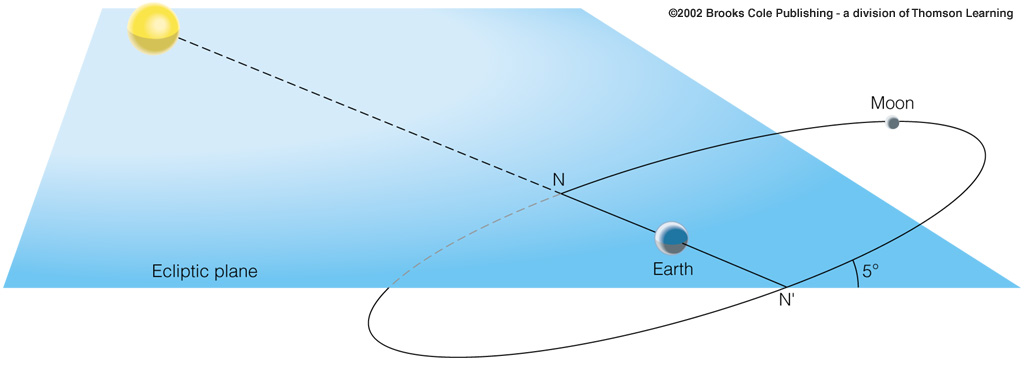 3 Tür GüneşTutulması
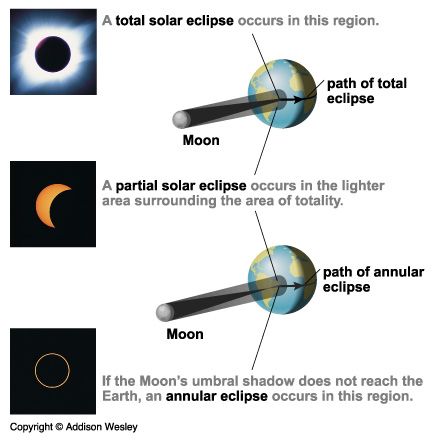 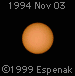 Güneş Tutulması...
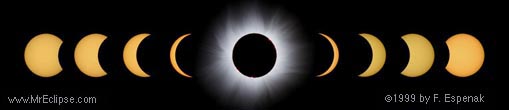 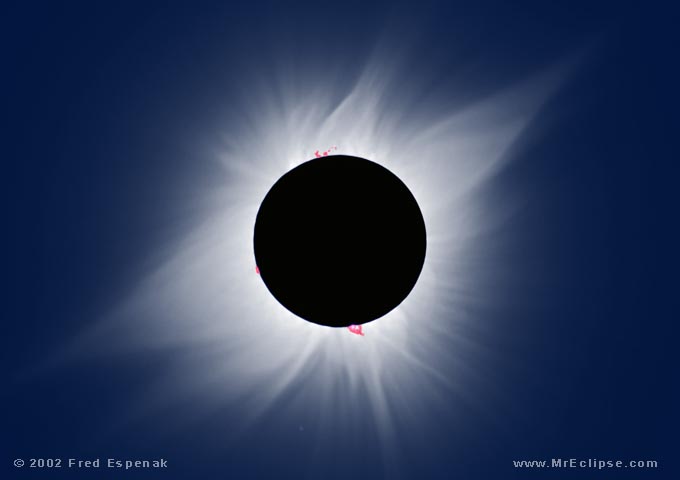 Güneş’in atmosferi olan  korona tabakası normalde görünmez – tam güneş tutmasında görünür. Astronomlar güneş tutulmasında Güneş’in korona tabakasını inceleme imkanı bulmaktadır.
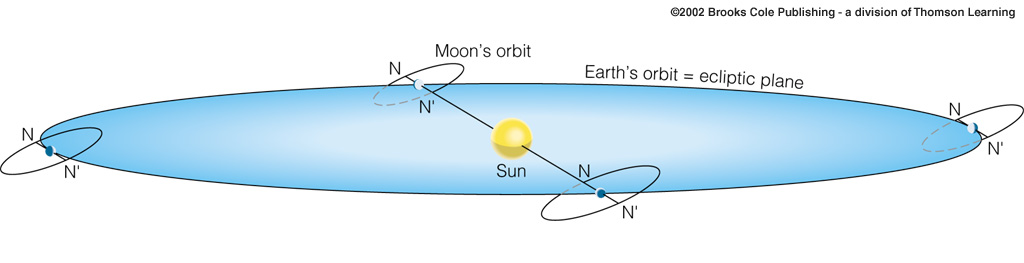 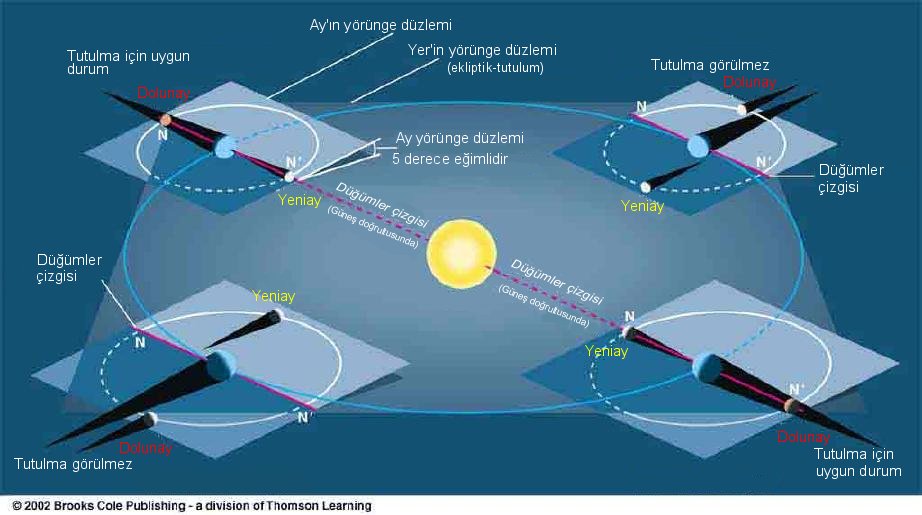 Tutulma koşulu
0
Ay yörüngesi ekliptiğe göre ~ 50 eğimlidir.
Bir güneş tutulması Ay, Yeniay evresinde düğüm yakınında ise oluşur.
Bir ay tutulması Ay, dolunay evresinde düğüm yakınında ise oluşur.
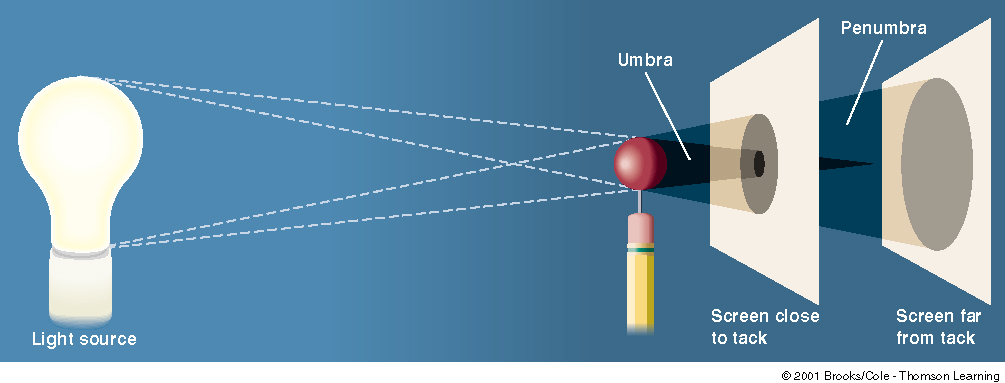 Güneş Tutulması
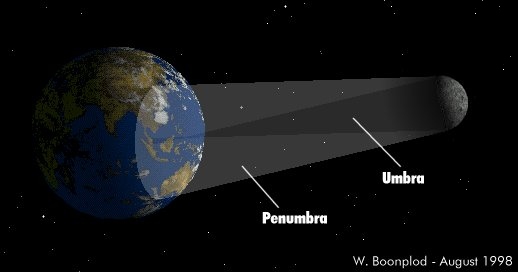 (Tam güneş tutulması)
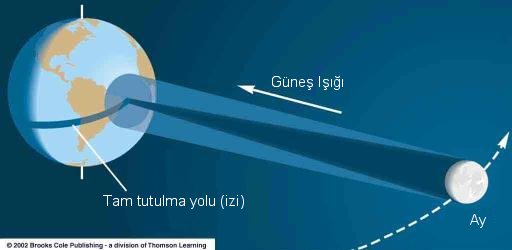 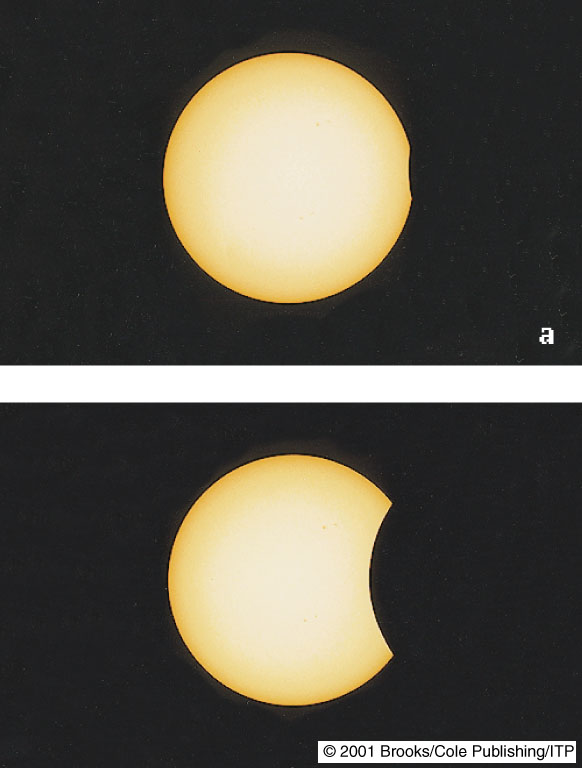 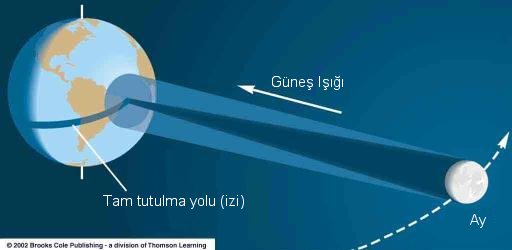 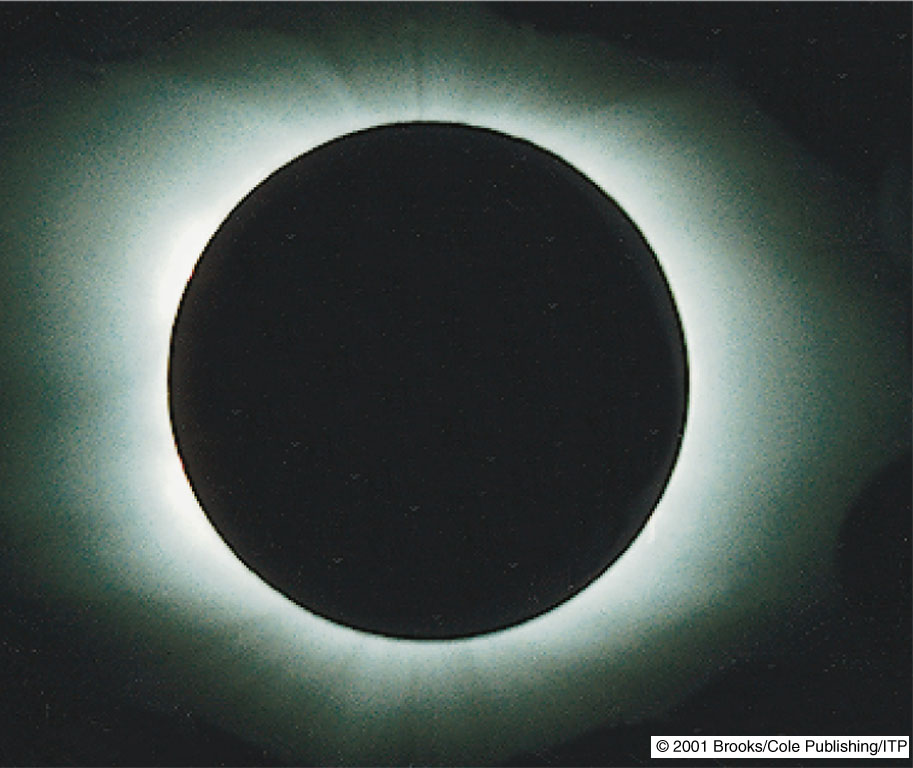 Parçalı güneş tutulması
Tam güneş tutulması
(Halkalı güneş tutulması)
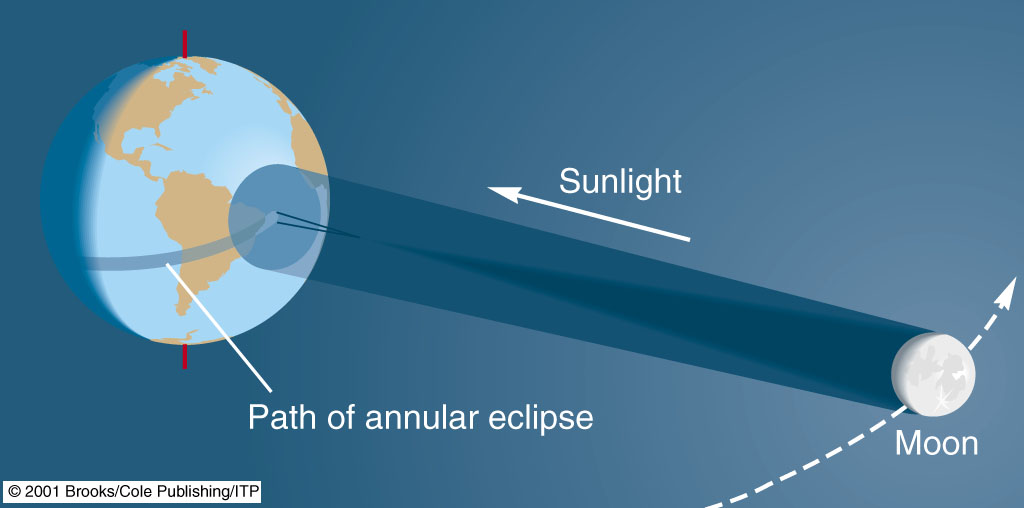 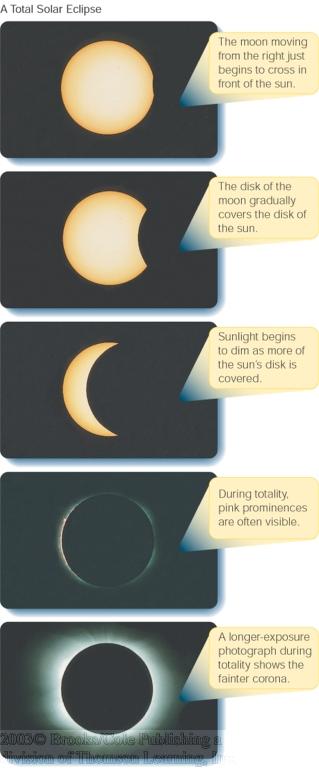 0
Tam güneş tutulması
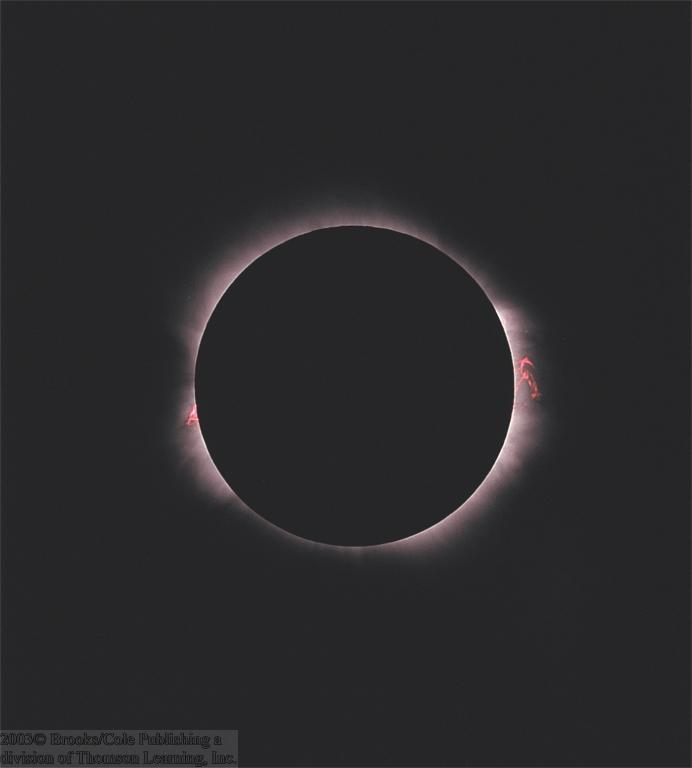 Renk küre ve taç tabakası
Fışkırmalar (Prominences)
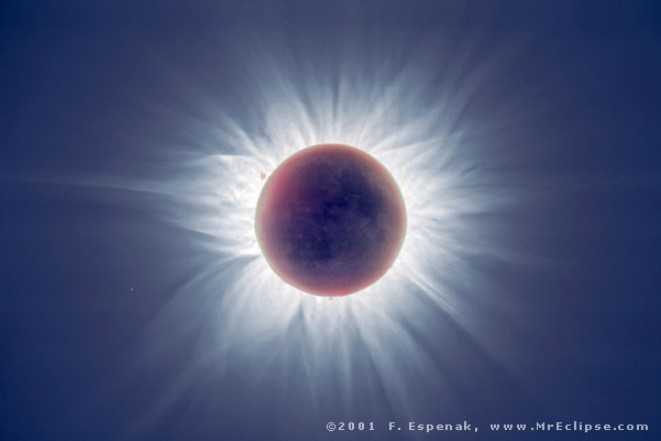